We and others
My Country .
This is how italian students see their country
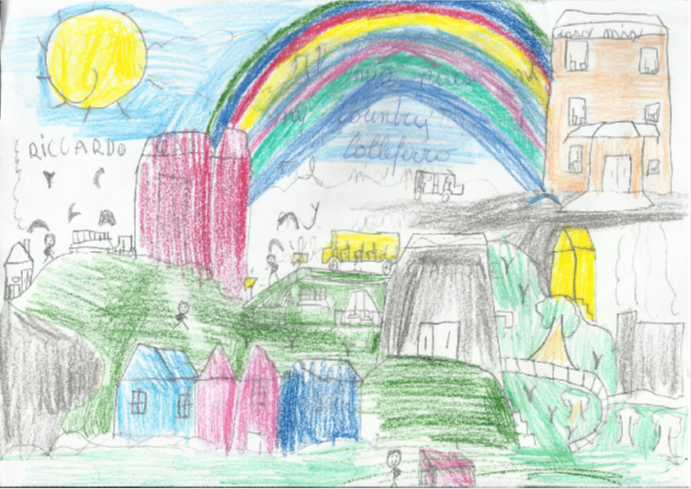 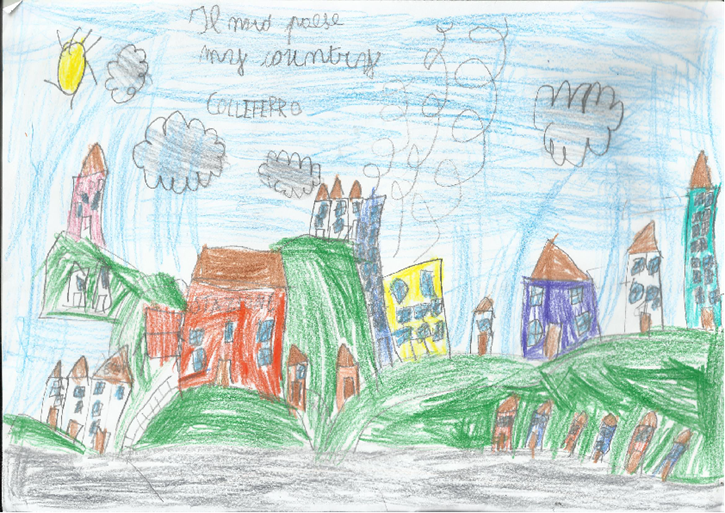 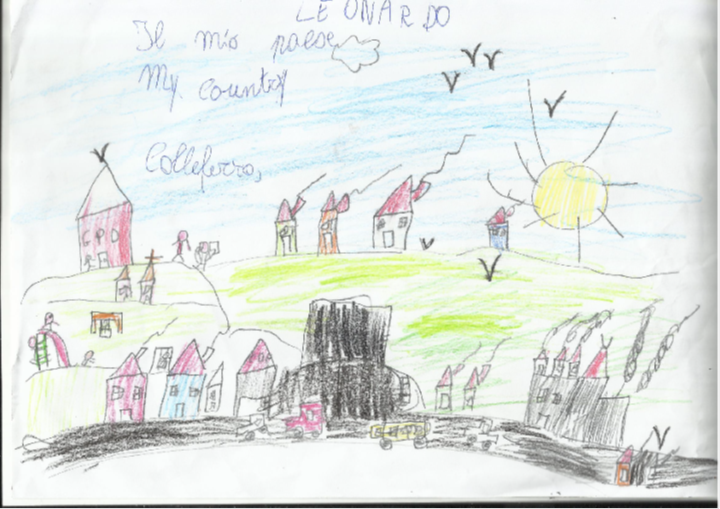 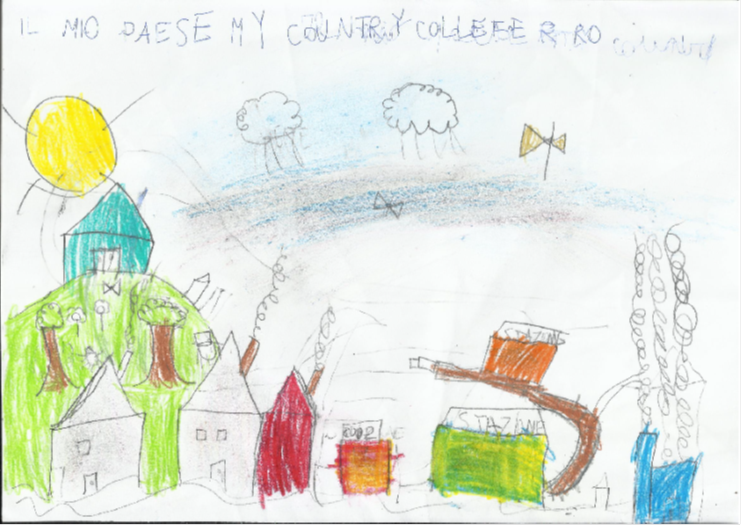 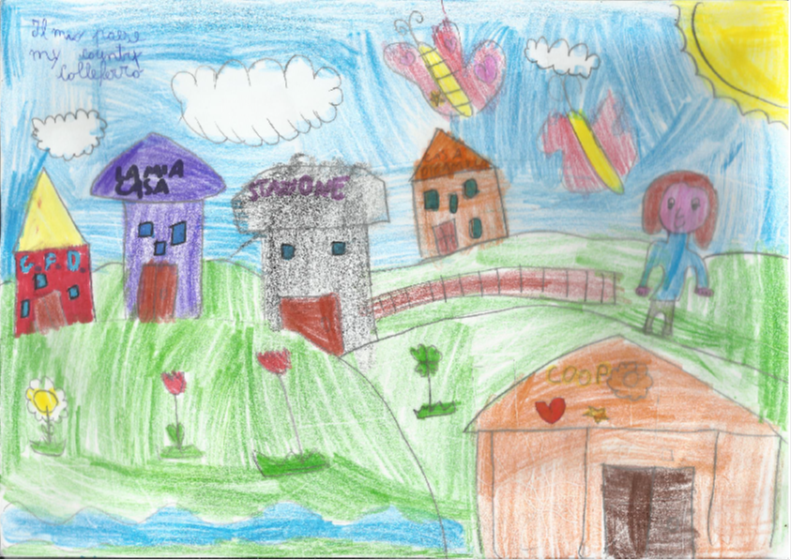 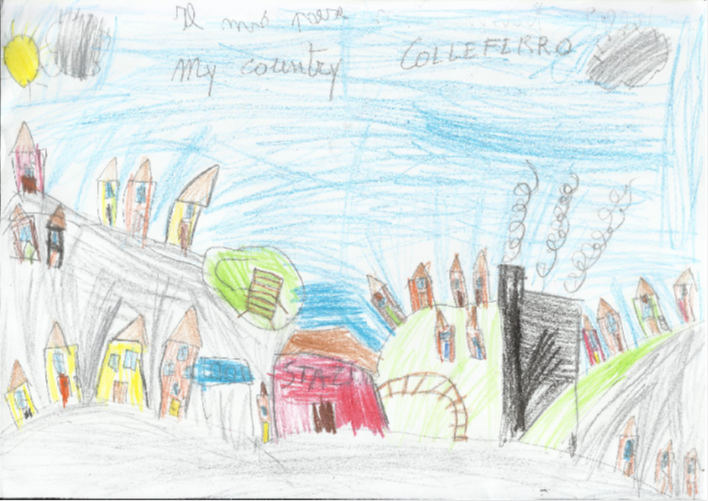 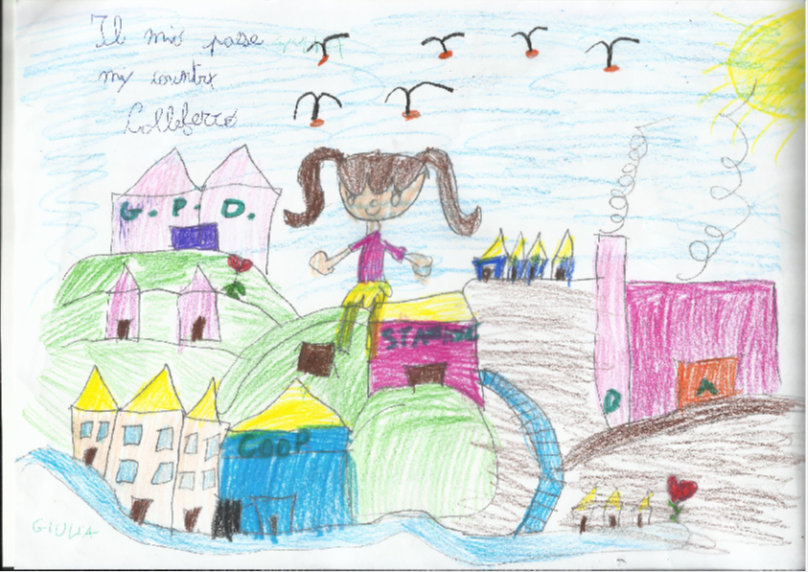 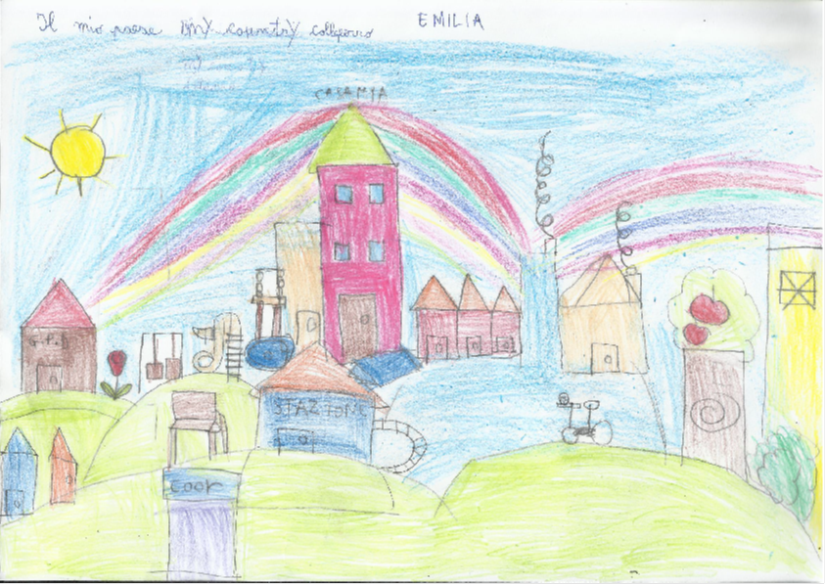 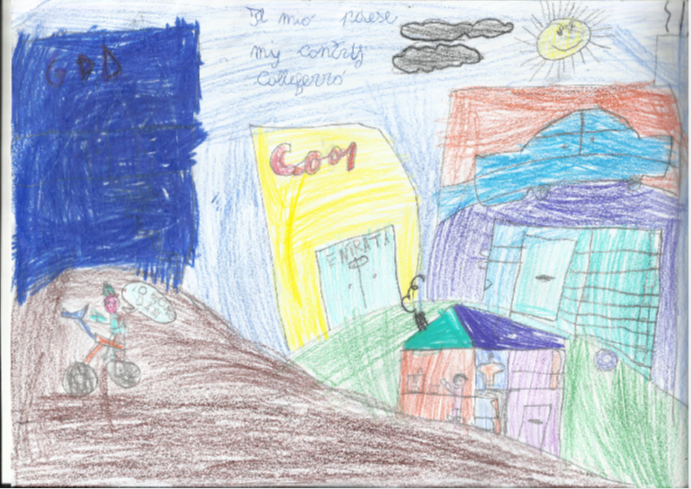 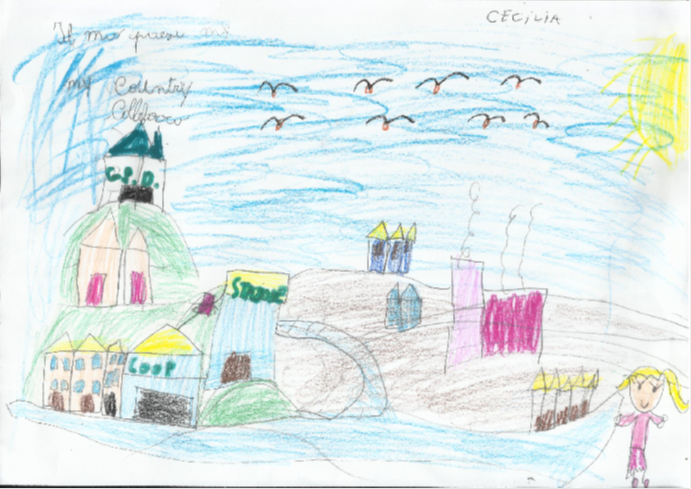 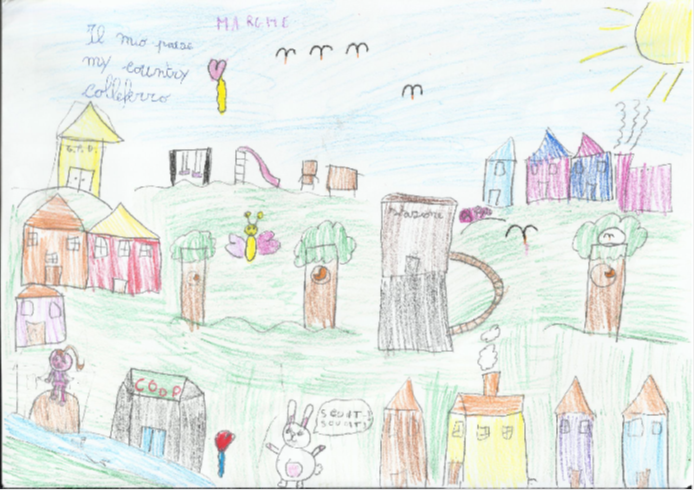 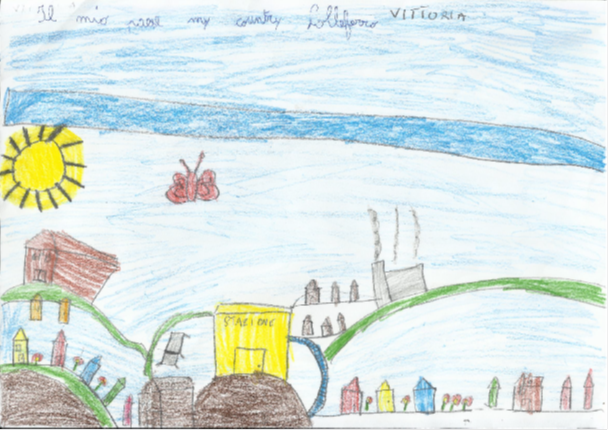 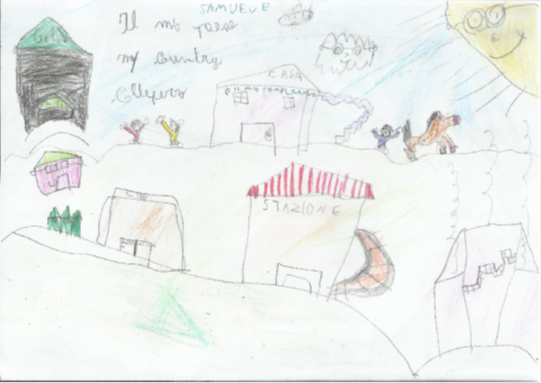 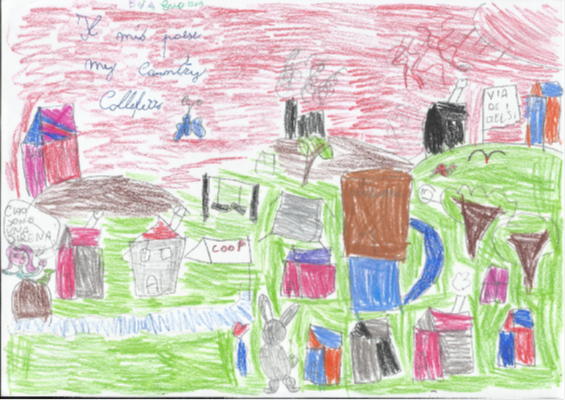 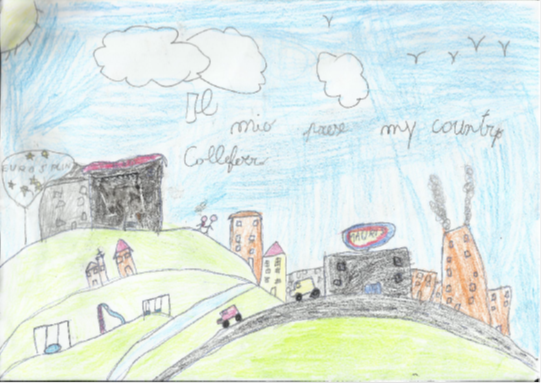 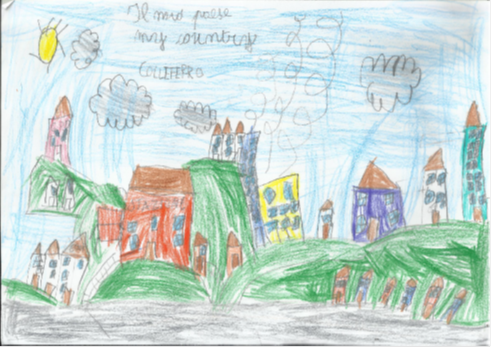 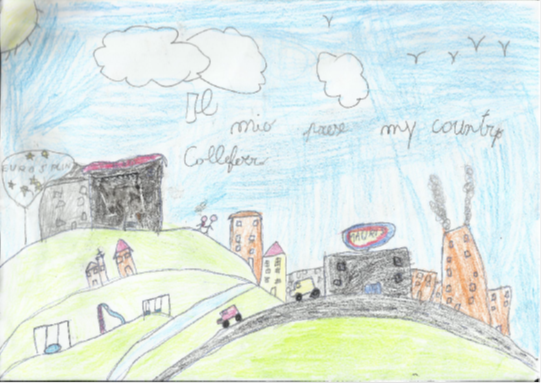 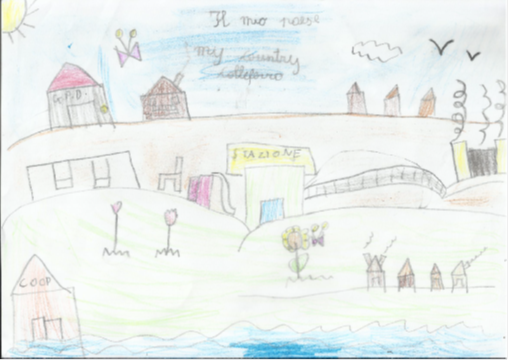